Consumer Understanding
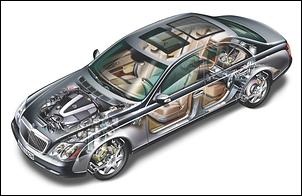 Cars are complex. Consumers don’t need to know the inner workings, just some basic information to ensure it meets their needs, along with the comfort that it has a regular MOT / Service from a professional.
1
16 May 2018
Value of with-profits for consumersWorking party update
Tim Bateman (Chair), and 
Ben Stroud
16 May 2018
[Speaker Notes: This presentation was delivered at the Yorkshire Actuarial Society (YAS) on 16th May 2018]
Working party members:
Chair: Tim Bateman (Mazars)
Deputy Chair: Jonathan Welsh (Wesleyan)
Secretary: Ben Stroud (ReAssure) 
Kris Overlunde (PwC)
Rosalind Rossouw (Sun Life Financial of Canada)
Ross Thompson (Standard Life)
Catherine Thorn (Prudential)
Catherine Zhang (Abbey Life)
Andrew Fraser (Standard Life) – till May 2018
Rebecca MacDonald (PwC) – till July 2017
3
16 May 2018
Agenda
The value of with-profits for consumers working party. 
Scope: Do consumers understand the value of their with-profits policies?
4
16 May 2018
[Speaker Notes: The working party was set up to review the question of whether with-profits consumers understand their policies.  
We don’t expect customers to be experts, but do they understand the basics? Do they understand enough to avoid making bad decisions? 
Work was split into 2 phases: 
Phase 1 = review the current with-profits environment and existing research
Phase 2 = carry out consumer research of our own]
Background
16 May 2018
With-profits funds continue to make negative headlines...
Endowment Scandal! The endowment scandal gets even worse: 70,000 face selling homes as plans expected to pay £110,000 are now worth just £24,000Daily Mail – 16 November 2017
Savers should plot their escape from zombie funds
The Times – 9 July 2016
Help! Why has my 'with profits' pension fund shrunk 11% in two years as stocks hit record highs?	
 www.thisismoney.co.uk – 20 May 2015
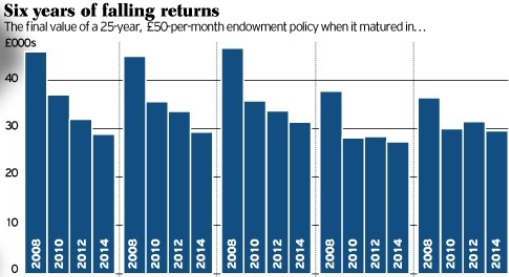 Savers see with-profits pensions slashed by 87%: Thousands promised annual payments of £30,000 now set to receive just £3,700

www.thisismoney.co.uk – 12 July 2016
The Telegraph – March 2014
6
16 May 2018
[Speaker Notes: With-profits continues to suffer from negative headlines.
Is there more we can do as an industry to get better information into the public domain?]
With-profits funds have performed comparably to similar unit-linked funds...
Single Premium Pensions – 20 Year Return Comparison
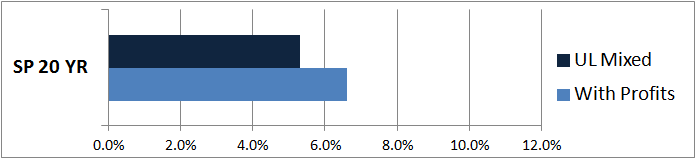 Source: Money Management surveys – values typically as at 1st Jan 2016. 1 March 2015 where PRA returns have been used.
7
16 May 2018
[Speaker Notes: If you look beyond the headlines, with-profits funds have performed comparably well. 
Note – source is Money Management, this gives an example of a 20 year single premium pension.  We looked across a range of terms and products and – although with-profits doesn’t outperform in all cases – the overall message is positive (see phase 1 report or CILA slides).]
With-profits funds have performed comparably to similar unit-linked funds...
Single Premium Pensions – 20 Year Return Comparison
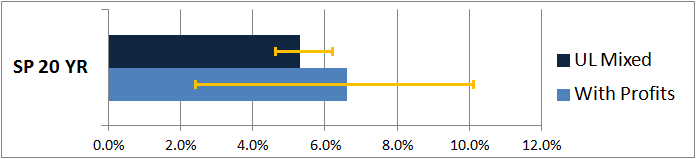 ... But performance varies by fund

And “performance” depends on customer expectation
Source: Money Management surveys – values typically as at 1st Jan 2016. 1 March 2015 where PRA returns have been used.
8
16 May 2018
[Speaker Notes: But with-profits fund performance does vary widely, and customers were given high expectations when the policies were taken out (typically in the 80’s).

Yellow bars show range of returns.]
... “with-profits” can have very different exposures
Estate Distributions
+ Smoothing
+ Guarantees
+ MVR’s
“Business” profits and losses
With-profits
Portfolio of underlying assets
Unit Linked
... These features do present communication challenges that are not present in other investment products
9
16 May 2018
[Speaker Notes: This does add complexity relative to unit linked. 
Furthermore the key features / exposures can change over time for the same fund.]
Phase 1 Summary
With-profits performance has been comparable to similar UL funds … 
On average 
But it is highly variable, dependent upon the fund
Information provided on benefit statements varies:
Content
Terminology
There is little existing consumer-specific with-profits research
10
16 May 2018
All figures, unless otherwise stated, are from YouGov Plc.  Total sample size was 4,585 adults, of which 473 held a with-profits financial product. Fieldwork was undertaken between 2nd - 6th November 2017.  The survey was carried out online. The figures have been weighted and are representative of all GB adults (aged 18+).
Survey Methodology
16 May 2018
Survey methodology
Online survey carried out by YouGov
Fieldwork was undertaken between 2nd – 6th November 2017
Single/Multiple choice questions & open-ended questions
19 questions if has at least one financial product + another 16 questions if has a with-profits policy
Final data is statistically weighted to the national profile, and split by categories, e.g. age, gender, social groups
12
16 May 2018
[Speaker Notes: The key points to note from the survey methodology were that:
We used YouGov, a well respected survey company
One of the main reasons they were selected was because of their ability find a representative sample of with-profits customers
It was an online survey, which helped with the turnaround so we had the results in time to present at this conference. Although I’ll discuss this more later.
Although it could be argued this leads to some selection bias in terms of only showing computer literate policyholders
Of the interviewees with at least one financial product, (473) 17% of them had a with-profits policy, which was pleasing because YouGov had initially expected this to be lower.
And as you can see this survey is hot off the press having been completed earlier in the month and has thrown up some interesting statistics
The full findings of the results will form part of the written report which will be produced in due course]
Survey – Representative sample
Numbers of respondents:
Total:                                                    4,585
At least one financial product: 		2,851 
With-profits product: 			473 (17%)
13
16 May 2018
Survey populationWith-profits financial product (sample size 473)
14
16 May 2018
[Speaker Notes: I will flick through the next two slides quickly, but the key takeaways are:
We feel this that the with-profits sample is a good representation
As would be expected the majority of with-profits policyholders are over 55
As a lot of with-profits products are now closed to new business
Slightly older than the control sample]
Survey populationWith-profits financial product (sample size 473)
15
16 May 2018
[Speaker Notes: I will flick through the next two slides quickly, but the key takeaways are:
We feel this that the with-profits sample is a good representation
As would be expected the majority of with-profits policyholders are over 55
As a lot of with-profits products are now closed to new business
Slightly older than the control sample]
All figures, unless otherwise stated, are from YouGov Plc.  Total sample size was 4,585 adults, of which 473 held a with-profits financial product. Fieldwork was undertaken between 2nd - 6th November 2017.  The survey was carried out online. The figures have been weighted and are representative of all GB adults (aged 18+).
Results Overview
16 May 2018
How much information do consumers want?
Higher or Lower
How about with-profits policyholders?
Is the proportion who think the amount of information is about right Higher or Lower than for all financial customers?
17
16 May 2018
How much information do consumers want?
Higher !
18
16 May 2018
What information do consumers want?
With-profits policyholders want the ‘difficult to provide’ information
19
16 May 2018
How often do/would consumers review their financial product? (with-profits policyholders)
Do consumers really intend to review more frequently?
20
16 May 2018
All figures, unless otherwise stated, are from YouGov Plc.  Total sample size was 4,585 adults, of which 473 held a with-profits financial product. Fieldwork was undertaken between 2nd - 6th November 2017.  The survey was carried out online. The figures have been weighted and are representative of all GB adults (aged 18+).
Customer Engagement
16 May 2018
Why with-profits?
Customers were asked the reasons for choosing a with-profits product
22
16 May 2018
[Speaker Notes: Suggests a lot of people knew what they wanted at outset
Values come from grouping responses to Q based on high level groups]
Why with-profits?
Customers were asked the reasons for choosing a with-profits product
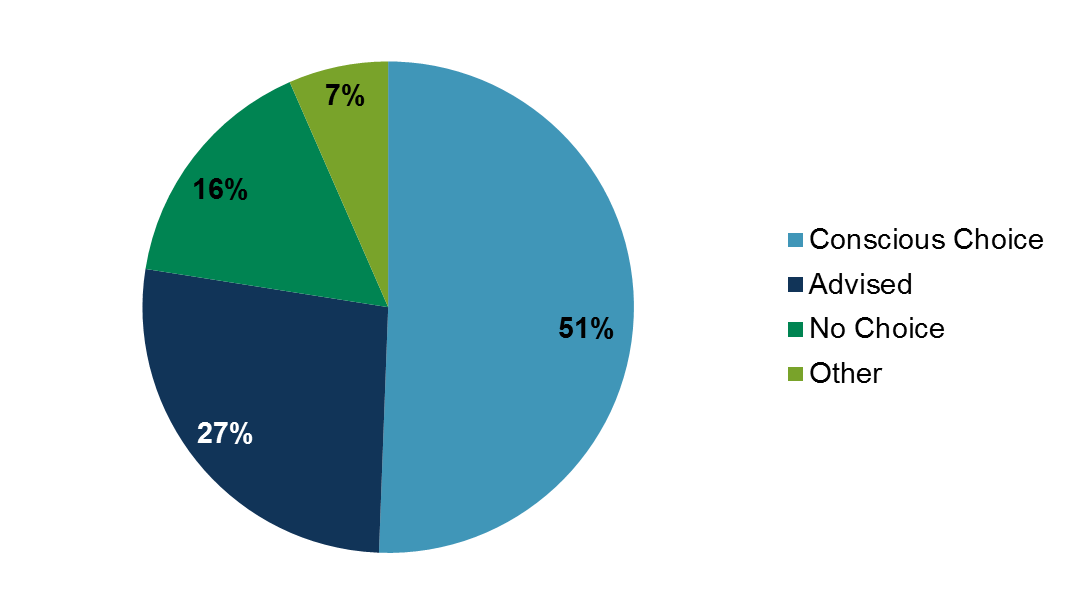 Conscious Choice responses in more detail:
Customers appear to have been engaged with the product originally!
23
16 May 2018
[Speaker Notes: Looking at the “Conscious Choice” category more granularly suggests people did research and chose WP for one reason or another]
Customer loyalty / apathy?
Customers were asked how long they were likely to hold on to their with-profits product … Any guesses how many would stay until/after maturity?
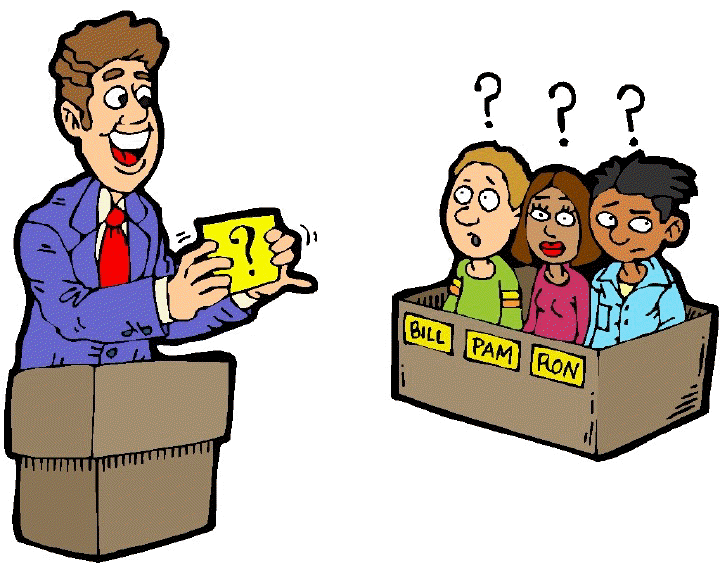 24
16 May 2018
Customer loyalty / apathy?
Customers were asked how long they were likely to hold on to their with-profits product … Any guesses how many would stay until/after maturity?
Is this customer loyalty or apathy?
25
16 May 2018
[Speaker Notes: What does this tell us, in it for the long term?]
Are customers engaged?
Customers were asked what info they would like to receive in annual statements
26
16 May 2018
[Speaker Notes: What info wanted in annual statements
Point out the more obvious things scored highly
Worryingly low scores lower down – risks, improving projected position, gtees
Some specific comparisons overleaf]
Are customers engaged?
Customers were asked what info they would like to receive in annual statements
Customers don’t seem to want to know what they can do about it, or what risks and protections they should be aware of!
27
16 May 2018
[Speaker Notes: People want to know what the projected position is, but not what they can do to improve it
People want their current value but not the downside protection]
Are customers engaged?
Customers were then asked what info they would like to receive when approaching maturity:
53% want this information (cf 32% in annual statements)
Suddenly customers become interested in what they can do about it 
But it could be too late.
28
16 May 2018
[Speaker Notes: Now move on to info received/wanted approaching maturity – people turn back on again!]
Customer understanding - Benefits
Customers were asked what the benefits of having a with-profits product were:
Less than 20% of WP customers see guarantees or smoothing as a benefit!
Guarantees and smoothing are two of the main benefits of with-profits over other investment types.  Are we so out of line with customers’ thinking?
29
16 May 2018
[Speaker Notes: Customer view of the benefits of WP – respondents could choose as many as they wanted
Some sensible results but so few choosing some of the key benefits!]
Customer understanding – Value and Options
Customers were asked if they understood how the cash-in value of their with-profits product could change and if they understood all of their options and guarantees
53% did not understand how their cash-in value could change
59% did not understand all of their options and guarantees
What does this mean for customer communications?  What more can we do to try and land the message and the important features of products?
Understanding of the options available doesn’t increase with age
30
16 May 2018
[Speaker Notes: Understanding of volatility in current value and options and guarantees
Little understanding of how/why value could change from one statement to the next
Ditto for what options and guarantees are available – possible use of jargon causing misunderstanding?
Segue into customer communications IF THAT FOLLOWS, otherwise just a tease]
What do customers value about with-profits?
Conscious purchase to hold till maturity
Limited understanding of smoothing and guarantees
Short term focus
What more can we do to help increase customer engagement and understanding or help us improve communications?
31
16 May 2018
[Speaker Notes: Surprising or disappointing
Holding to maturity – apathy or do they value it? 
Do customers understand terminology (even MVRs) – and how can we test this?
Behavioural economics shows us customers not always economically rational


More info = better understanding of our customers = meet their needs]
Customer Sentiment
An alternative analysis
16 May 2018
[Speaker Notes: Now we’ll look at policyholder communication, linking back to our review of annual statements we reviewed during phase 1.]
Tool to look at customer sentiment
Survey included freeform text responses ‘What do you like or dislike about your annual statement?’


Neural network used to measure sentiment


Able to group responses into themes
33
16 May 2018
[Speaker Notes: Data from ‘free text’ responses to questions
System trained already on amazon reviews – can detect sentiment in text, character by character
A general property of certain large neural networks that are trained to predict the next step or dimension in their inputs

Also gives a numerical fingerprint of response – which allows responses with similar meanings to be identified and grouped or clustered automatically (even if they don’t use the same words)
Many possible applications – detect customer sentiment in customer by team, monitor trends etc
This tech will be available real time in the near future
Actuaries working with people from other disciplines can be a very powerful combination]
Customer sentiment in survey responses ‘What do you like about your annual statement?’
(+1.11) [My provider] has done an excellent job for me with my SIP and I get full annual info from [my adviser] who provides my monthly income.

(+1.10) Clear and concise; everything I need on one page.

(-0.77) Nothing. Don't know enough

(-0.76) No, waste of paper

(-0.67) They are obliged to send them. Like is not a useful word in this context

		 Overall sentiment +0.095
34
16 May 2018
[Speaker Notes: Examples showing sentiment measures of different responses 
Overall sentiment value (average all responses):]
Customer sentiment in survey responses ‘What do you dislike or would change about your annual statement?’
(+0.45) Being jargon free; easier to understand

(-1.62) Too long and complicated and does not explain anything relevant in plain English

(-1.52) Waste of paper, for which I am paying.

???	Too lengthy; too wordy; too much legal waffle ; lay out very boring ; small font; incomprehensible explanations; poor definitions; too repetitive
35
16 May 2018
[Speaker Notes: Examples showing sentiment measures of different responses 
Overall sentiment value (average all responses):]
Customer sentiment in survey responses ‘What do you dislike or would change about your annual statement?’
(+0.45) Being jargon free; easier to understand

(-1.62) Too long and complicated and does not explain anything relevant in plain English

(-1.52) Waste of paper, for which I am paying.

(-1.91) Too lengthy; too wordy; too much legal waffle ; lay out very boring ; small font; incomprehensible explanations; poor definitions; too repetitive


Overall sentiment -0.096
36
16 May 2018
[Speaker Notes: Examples showing sentiment measures of different responses 
Overall sentiment value (average all responses):]
Digital fingerprint allows grouping of responses
Grouping (clustering) does not rely on customers using identical language, or even spelling correctly!


Example responses grouped together:

Easy to understand
'Easy to understand; informative'
'Clear;concise;up to date'

Value
'Clear about its overall value.‘
'Comparisons of value now against 1 year previously'
37
16 May 2018
[Speaker Notes: Examples showing sentiment measures of different responses 
Overall sentiment value (average all responses):]
Key themes important to customer
Clarity

	Easy to understand

Keeps me informed
				Value
		Available online

No particular view
38
16 May 2018
[Speaker Notes: Digital fingerprint also allows the grouping of similar responses

To look at themes in the free text responses for what customers really like and don’t like
Easy to understand
responses: 115
avg sentiment: 0.44
relevant words: 'easy', 'clear', 'understand'
sample responses:
 
    'Easy to understand; informative;'
    'Clear;concise;up to date'
    'They are informative and generally clear to understand‘
Value
responses: 39
avg sentiment: 0.19
relevant words: 'value', 'current', 'final'
sample responses:
 
    'Clear about its overall value.'
    'Comparisons of value now against 1 year previously'
    'Just the surrender and transfer value of my units.'

'Don't Know'
 
responses: 253
avg sentiment: 0.00
relevant words: 'n/a', 'dk', 'none'
sample responses:
 
    'Don't know'
    'N/a'
    'None.‘


'Value'
 
 
 
'Mixed bag'
 
responses: 538
avg sentiment: 0.15
relevant words: 'information', 'like', 'how'
sample responses:
 
    'I am very happy about the way the performance of my products is presented'
    'Regular updates and online access to review the performance of my chosen investments'
    'No, waste of paper'
 
Notes: responses cover the full range of sentiment from good to bad. Needs further analysis to identify clear themes.
'No'
 
responses: 251
avg sentiment: -0.10
relevant words: 'no', 'nothing', 'really'
sample responses:]
Conclusion and next steps
16 May 2018
Summary and Conclusions – 1 of 2
Returns are competitive, but we could do more to “advertise”
With-profits can change over the lifecycle - ongoing engagement is important
Consumers want regular and detailed information –increasingly as they near maturity
Consumers believe they have a reasonable understanding of the information being provided...
... and better relative to holders of financial products generally.
40
16 May 2018
Summary and Conclusions – 2 of 2
However, certain key issues are not well understood...
...and many will not actively manage their policy
Clearer communication is key, but only one part of the solution.
41
16 May 2018
Next steps
Second survey to gain deeper understanding of with-profits customers
Using sentiment analysis
Inviting companies to participate 
To help inform best practice

Please contact us if you have any further feedback or comments.
42
16 May 2018
Comments
Questions
Expressions of individual views by members of the Institute and Faculty of Actuaries and its staff are encouraged.
The views expressed in this presentation are those of the presenter.
43
16 May 2018
Discussion Points
What level of understanding do consumers need? 
Is providing more information helpful to consumers or does it simply add to the confusion? 
Is it the provider’s role to educate?
Is greater tailoring of individual communications the way forward ? (is it achievable?)
Is it important that a customer understands how a closed fund operates?
44
16 May 2018
Should you require any further information, please do not hesitate to contact:

Chair: Tim Bateman (Mazars LLP)  tim.bateman@mazars.co.uk
Deputy Chair: Jonathan Welsh (Wesleyan) Jonathan.Welsh@wesleyan.co.uk 
Secretary: Ben Stroud (ReAssure) Ben.Stroud@reassure.co.uk 

Further working party details, including our Life Conference 2017 and CILA 2017 presentations can be found here:
https://www.actuaries.org.uk/practice-areas/life/research-working-parties/value-profits-consumers
45
16 May 2018
Contributors
Our special thanks go out to the following contributors to Phase 1:
Mazars
Wesleyan
ReAssure
Standard Life
NFU Mutual
Sun Life Financial of Canada
Aviva
LV=
Equitable Life
PwC
KPMG
Healthy Investment
Kingston Unity
Royal London
AEGON
Phoenix Life
Legal & General
Scottish Widows
ABI
MAS
46
16 May 2018